Costa Rica Plasma Laboratory for Fusion Energy and Applications
It is a student-focused laboratory located inside the main campus of the Costa Rica Institute of Technology
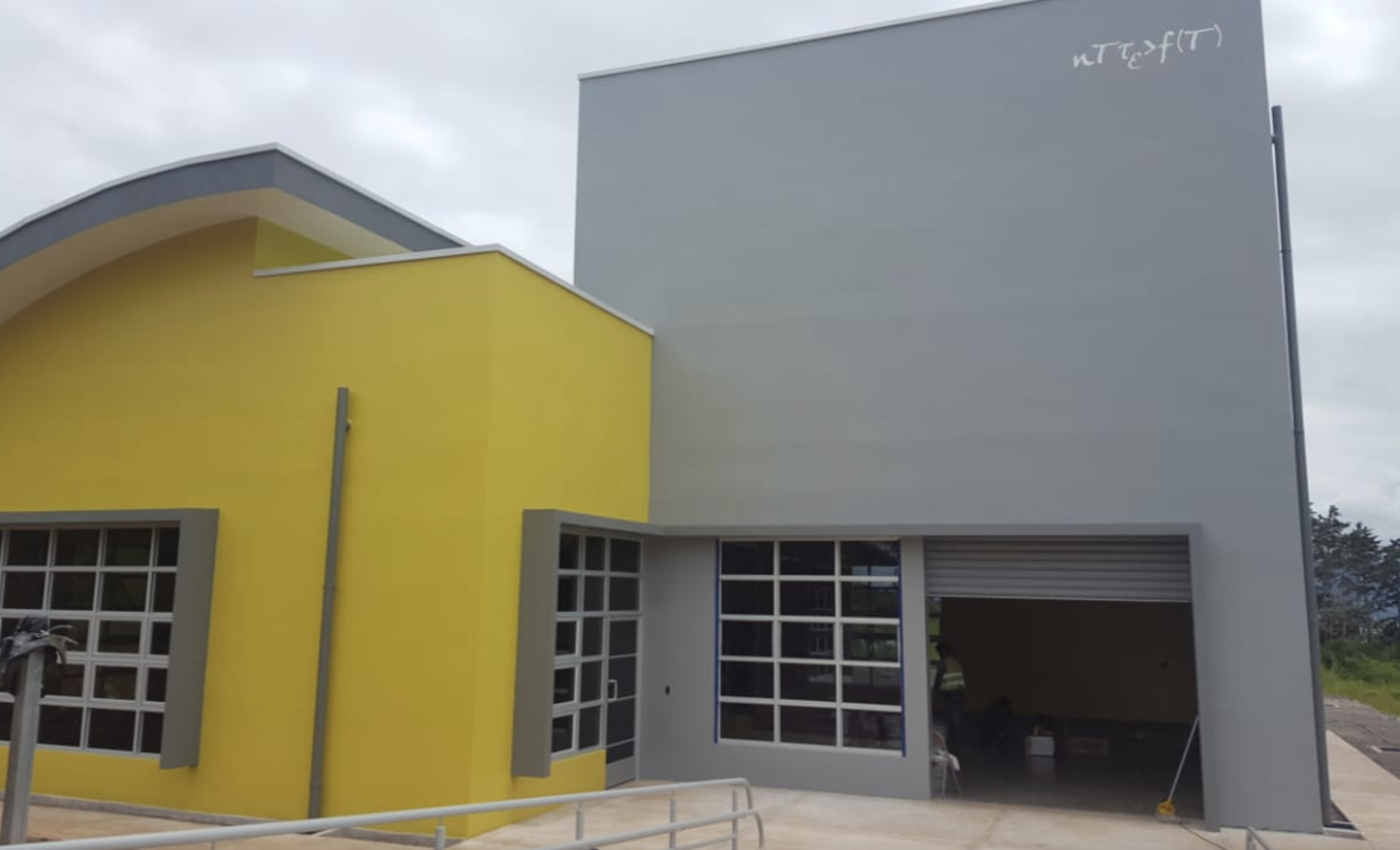 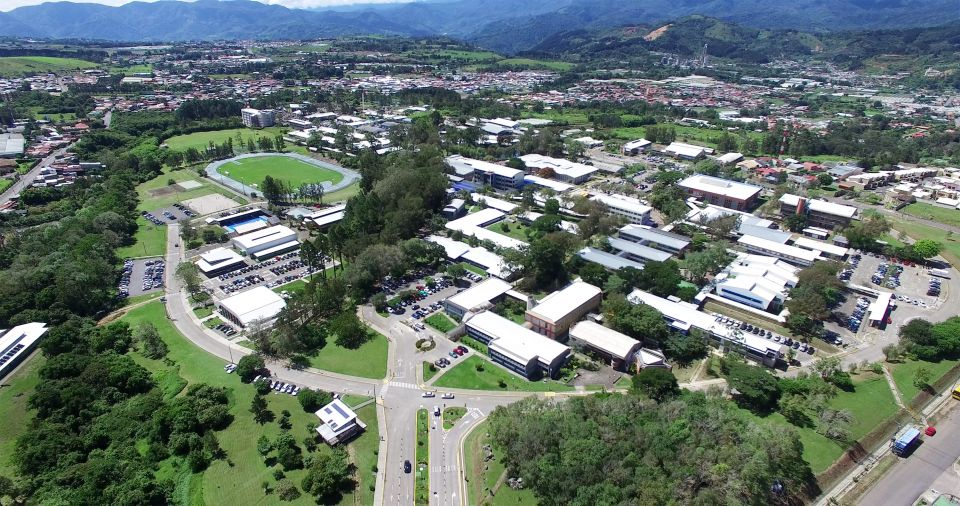 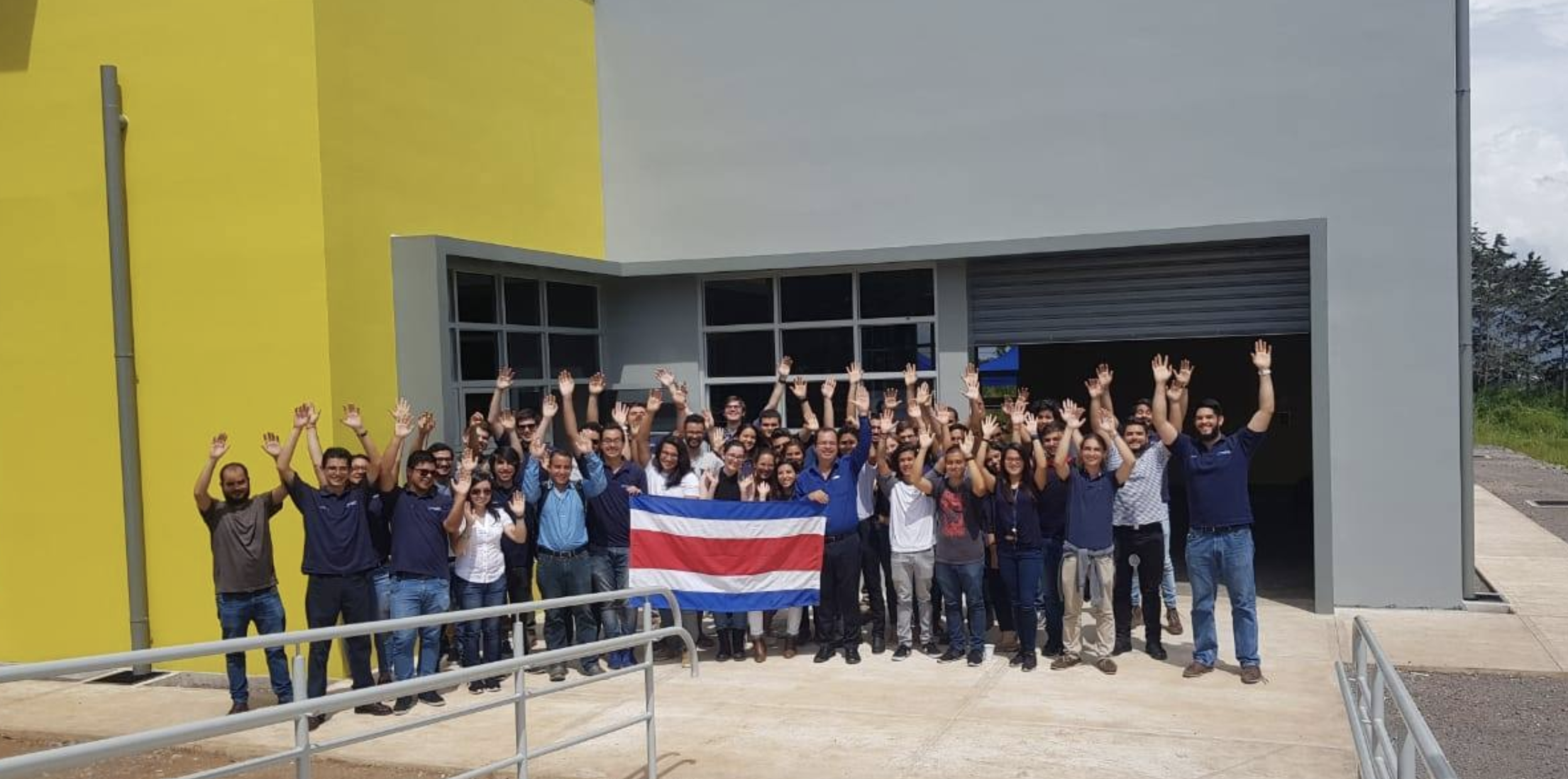 Aerial view of the Costa Rica Institute of Technology main campus.
It  was founded in 2008 by Prof. Ivan Vargas-Blanco, Phd.
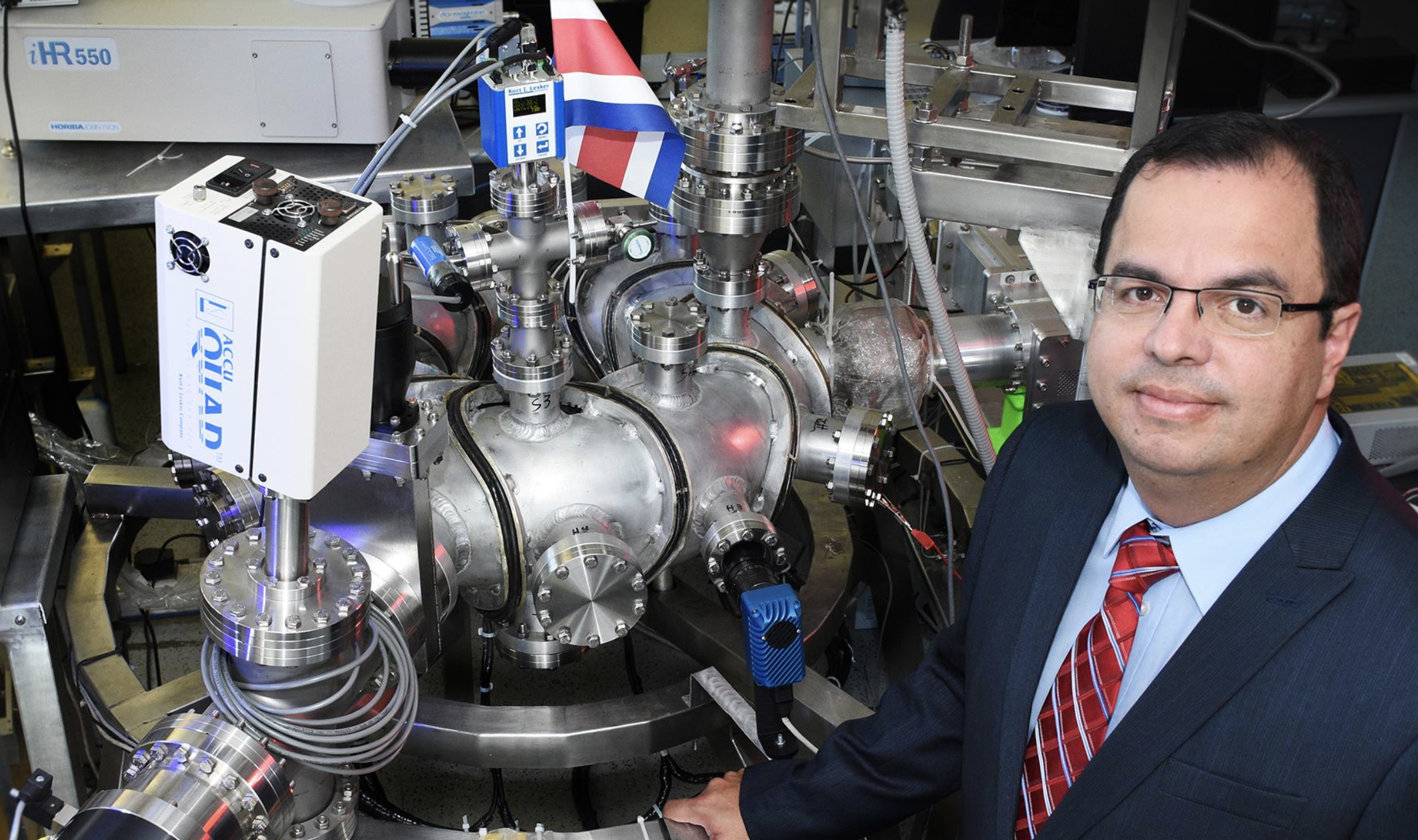 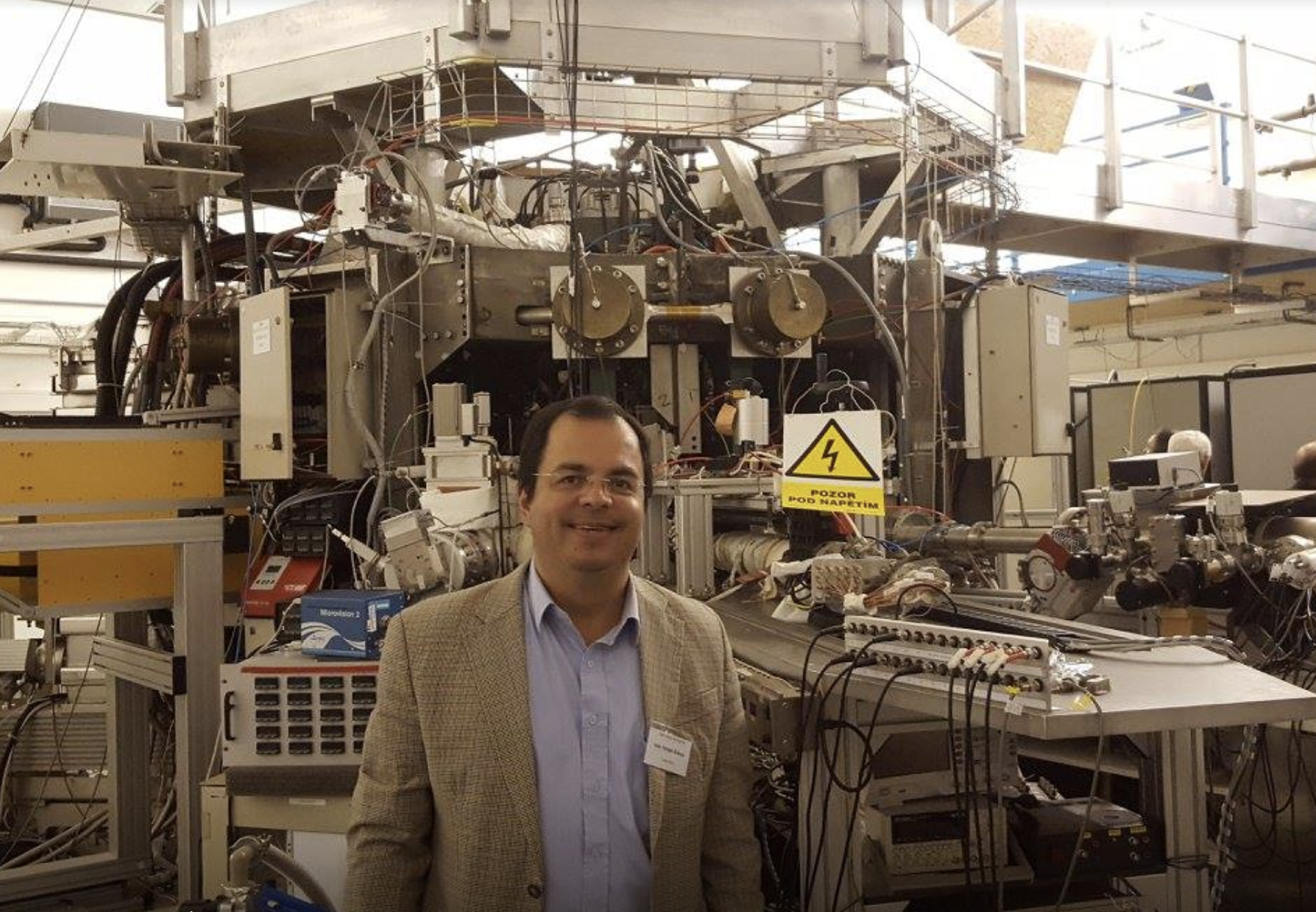 Dr. Ivan Vargas with the SCR-1 stellarator (L) and at COMPASS facilities (R)
Current research areas of the laboratory (Plasmatec)
Plasmatec
Industrial Plasmas
Fusion
SCR-1 stellarator
MEDUSA-CR spherical tokamak
Plasma Medicine
Plasma Agriculture
Plasma for Waste Treatment
Brief History of the Fusion Project
2008
The laboratory is founded.
An agreement is made with the Center for Energy, Environmental and Technological Research of Spain (CIEMAT) for future collaborations.
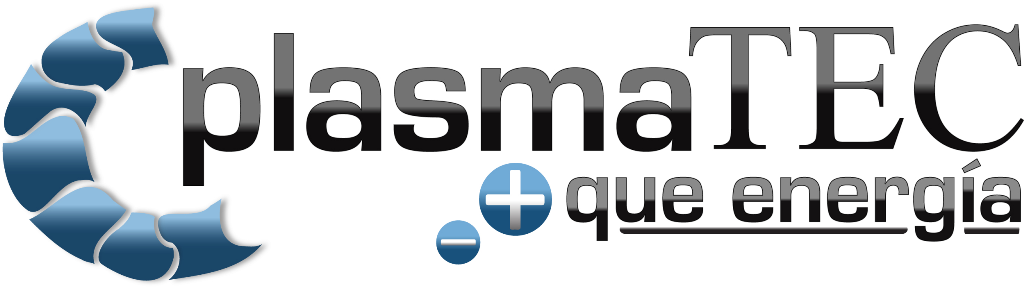 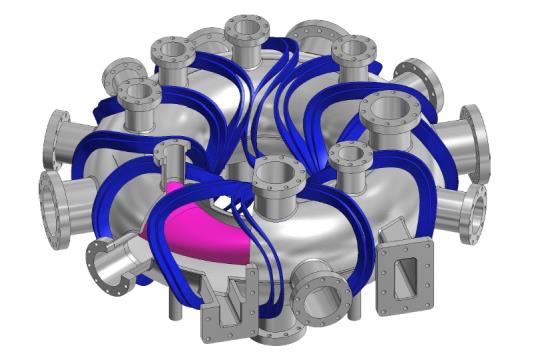 First designs of the SCR-stellarator.
Costa Rica Institute of Technology declares the research in plasma physics as a matter of institutional interest.
Costa Rica government declares research in plasma physics a matter of public interest.
2010
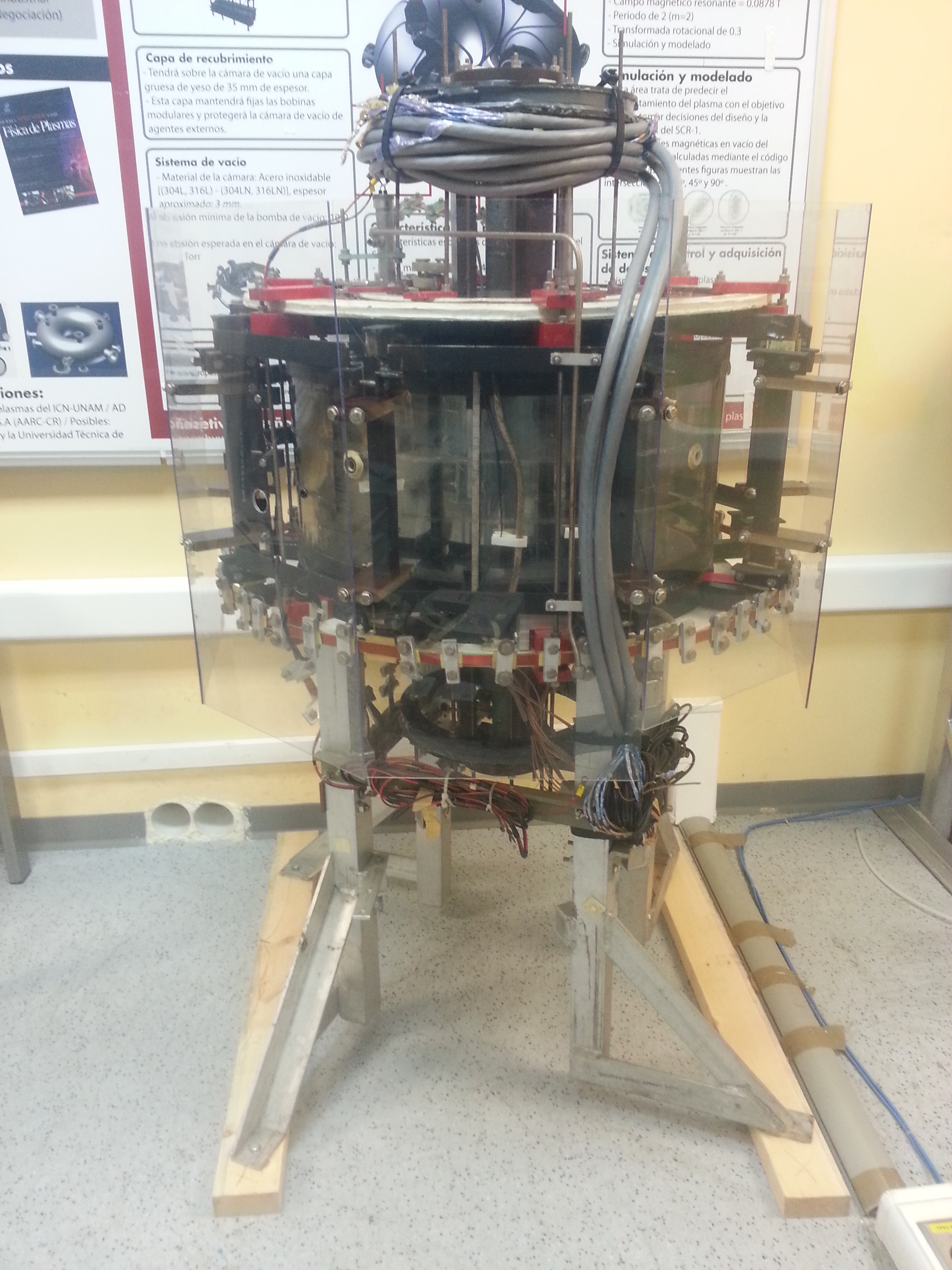 2013
Spherical tokamak MEDUSA (Madison EDUcation Small Aspect ratio tokamak) was purchased from the University of Wisconsin-Madison for a total cost of one US dollar ($1) .
Brief History of the Fusion Project
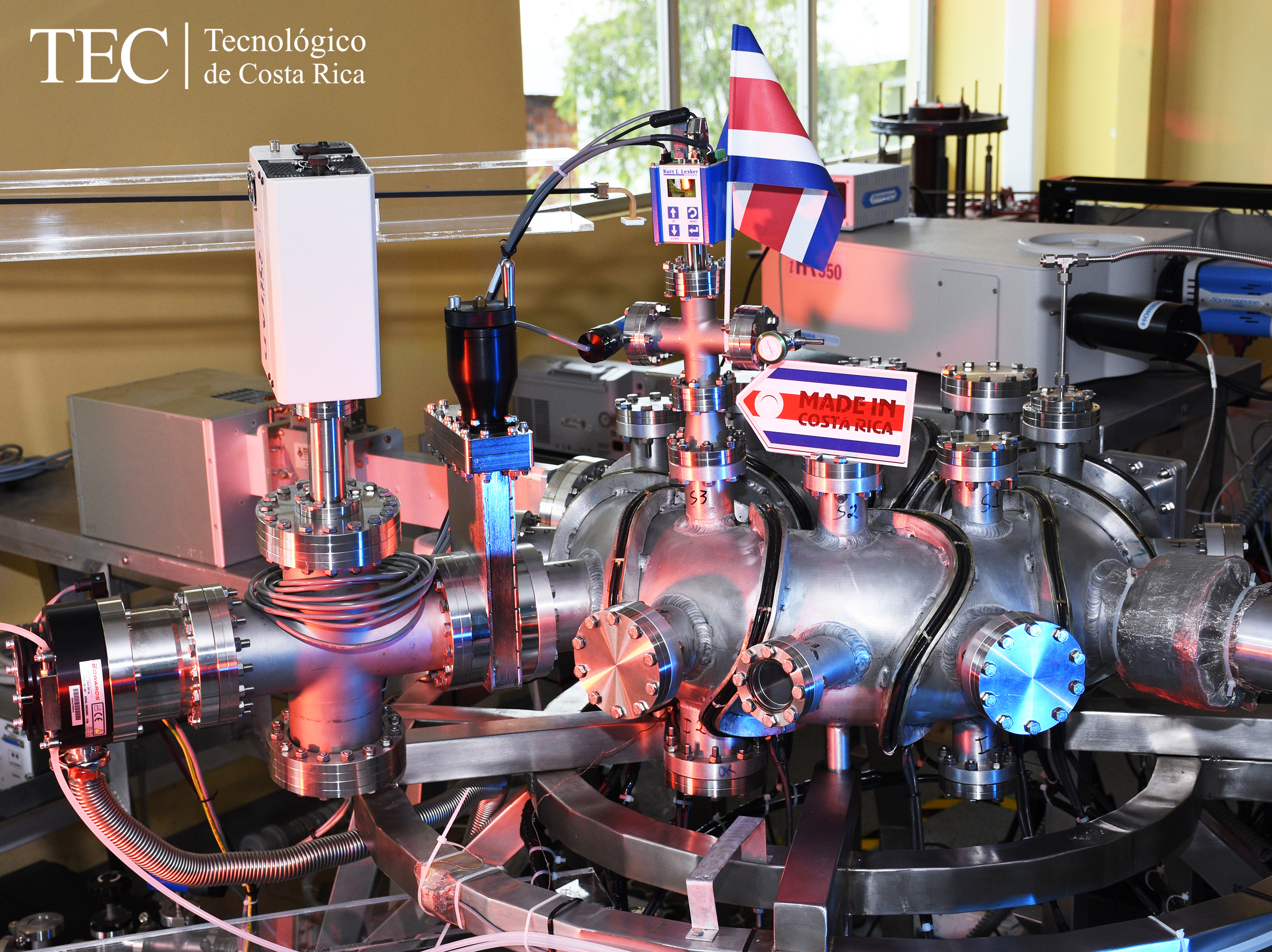 2015
Construction of SCR-1 stellarator is completed. 
The machine was entirely designed and built in Costa Rica.
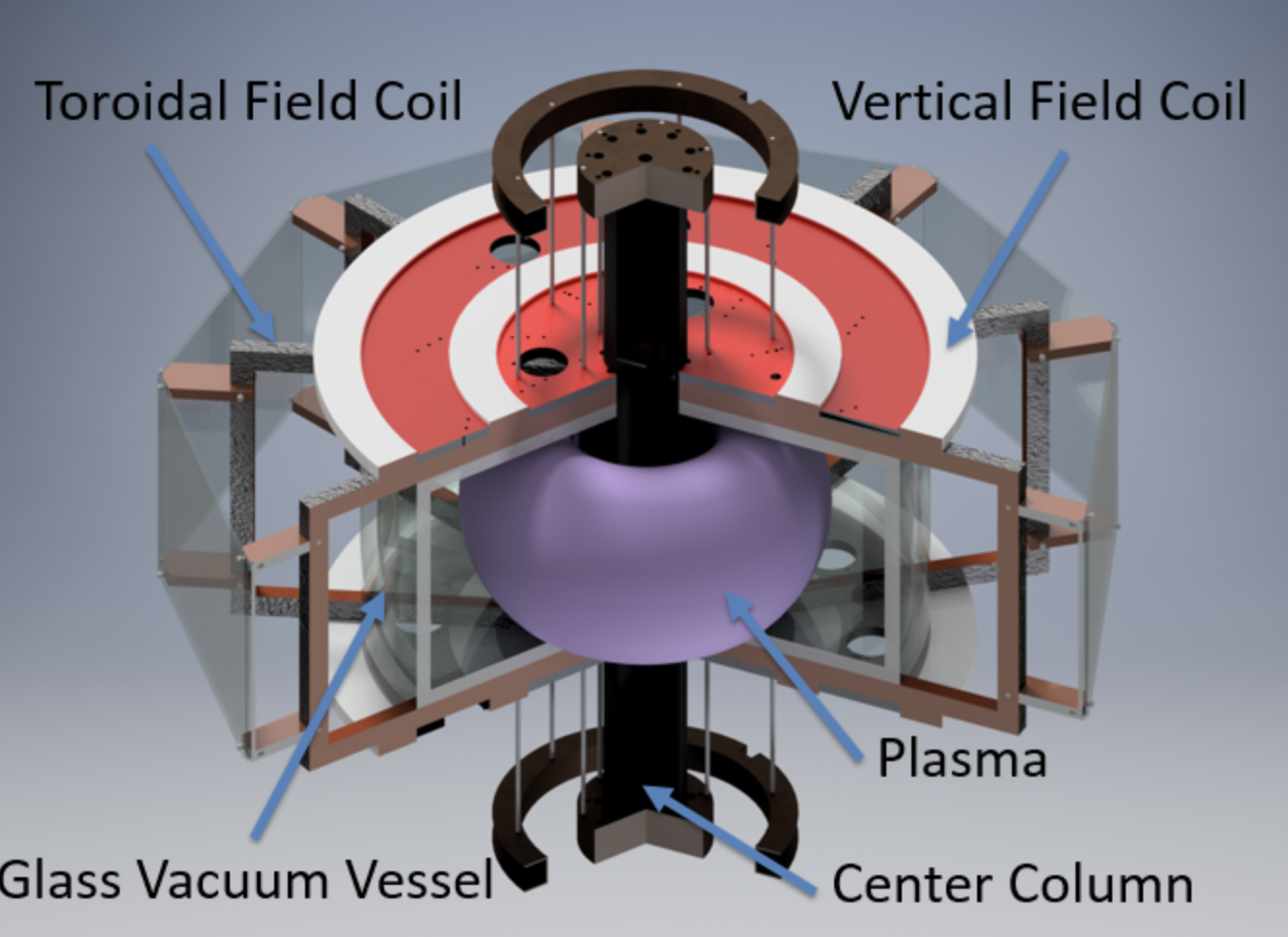 First plasma discharge made by SCR-1. 
Latin America´s first stellarator. 
MEDUSA-CR begins recommissioning process. 
First vacuum tests in MEDUSA-CR glass vacuum vessel.
2016
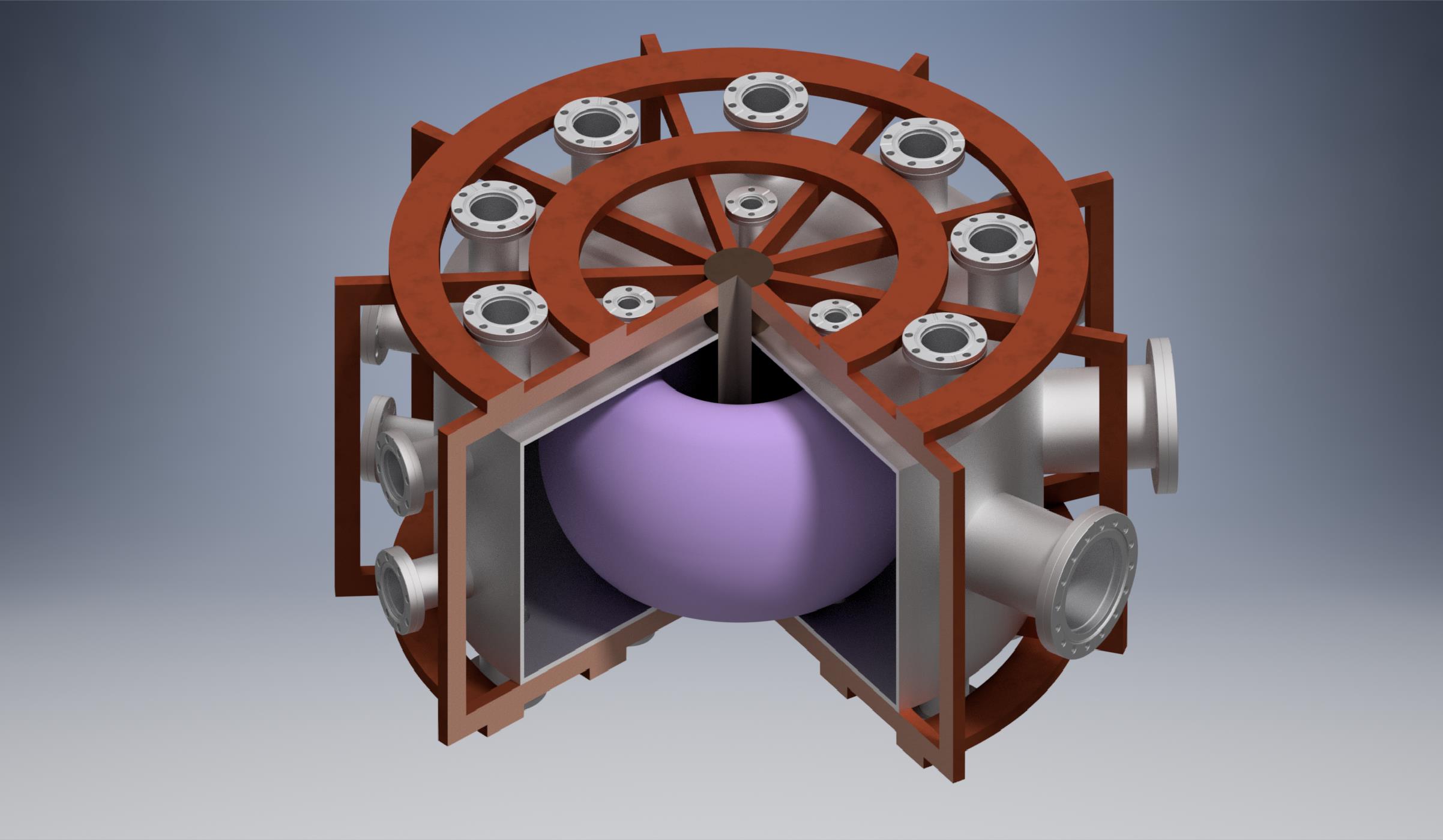 2017
Vacuum performance in MEDUSA-CR suggested to replace the old glass vessel with a new stainless-steel chamber.
Brief History of the Fusion Project
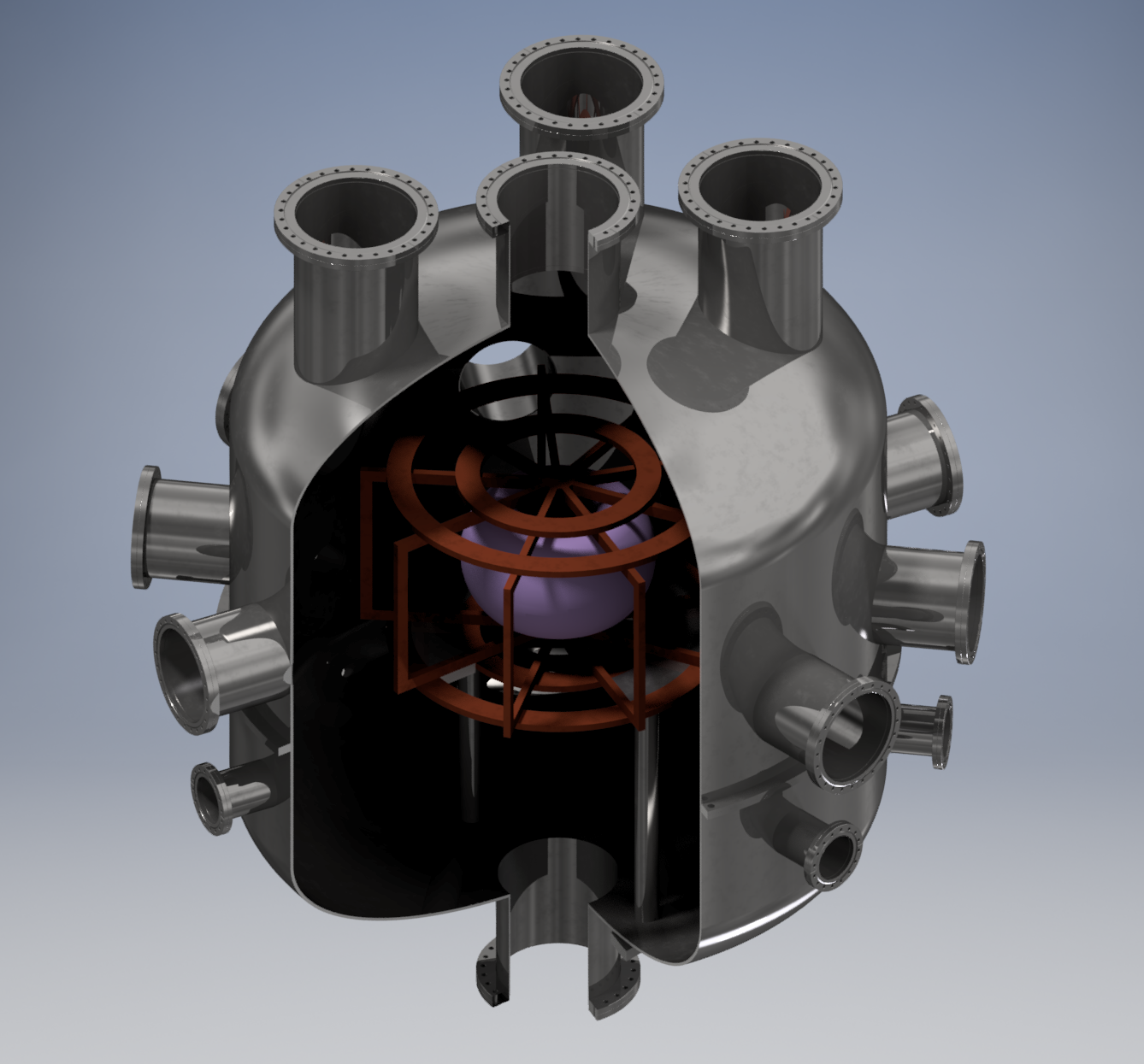 2017
New laboratory facilities are finished in the Costa Rica Institute of Technology main campus. 
An external vacuum vessel is proposed to MEDUSA-CR to avoid Eddy currents.
2018
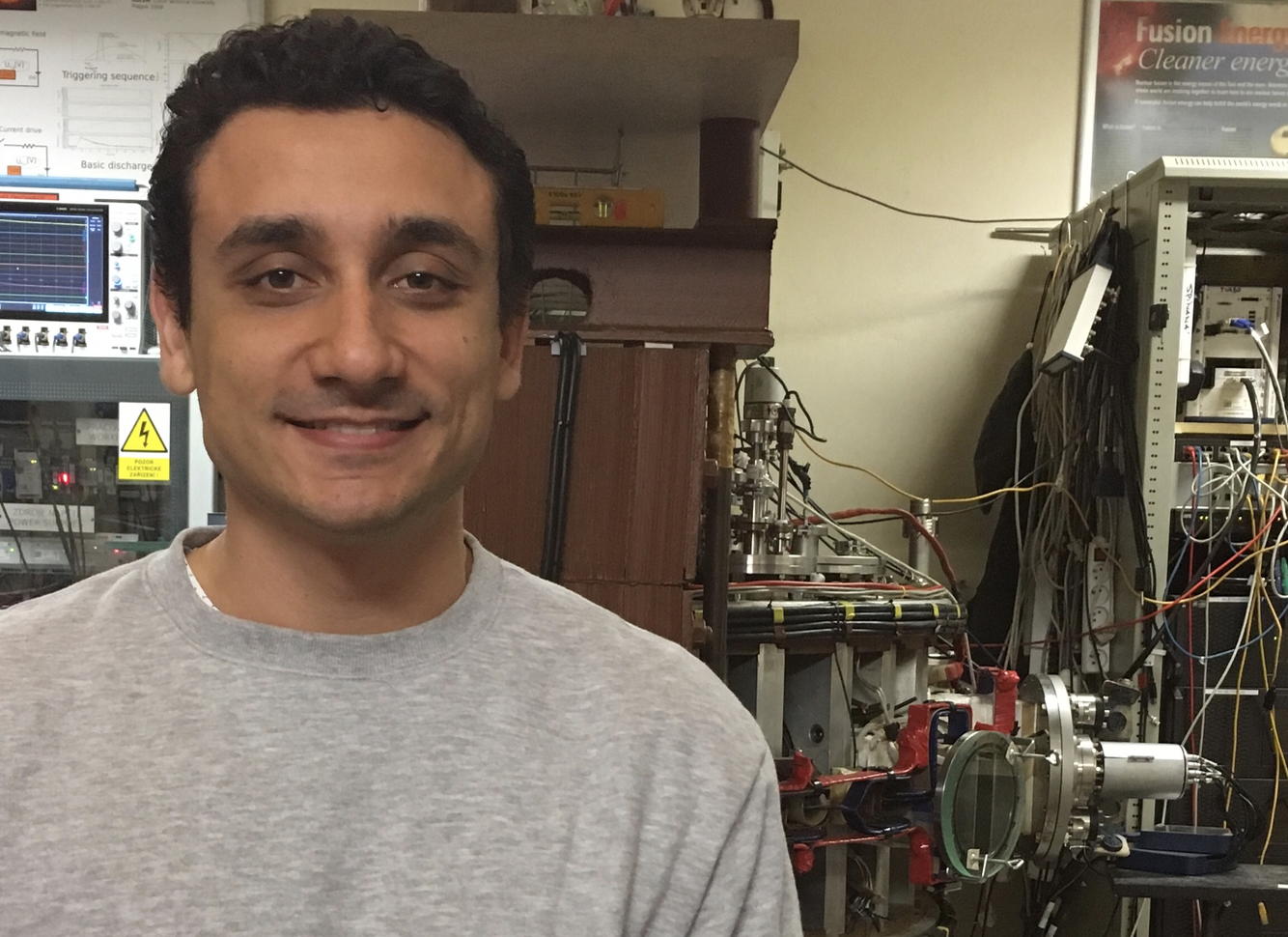 Design of a bigger stellerator (SCR-2) begins. 
The construction of the external vacuum vessel for MEDSUSA-CR is given to a US company.
Design the the magnetic diagnostics for MEDUSA-CR is held in collaboration with GOLEM.
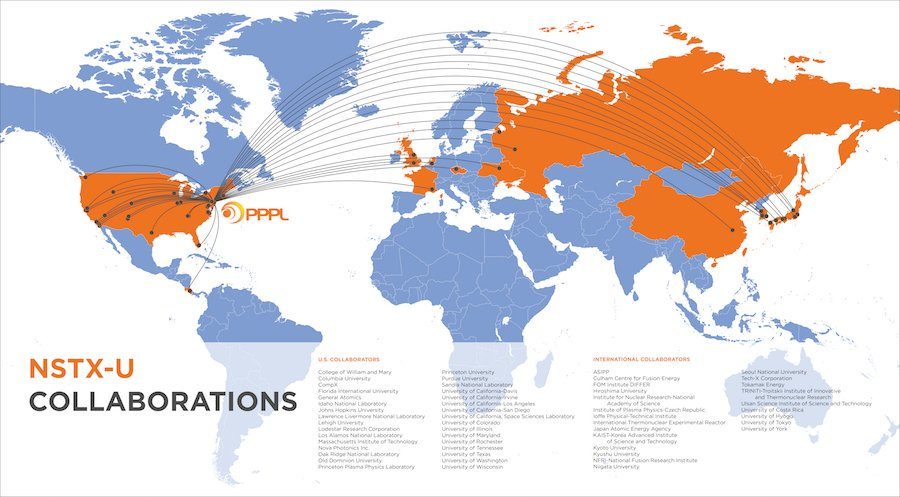 (2016)
Currently there are two machines in the laboratory: The SCR-1 stellarator and the MEDUSA-CR spherical tokamak
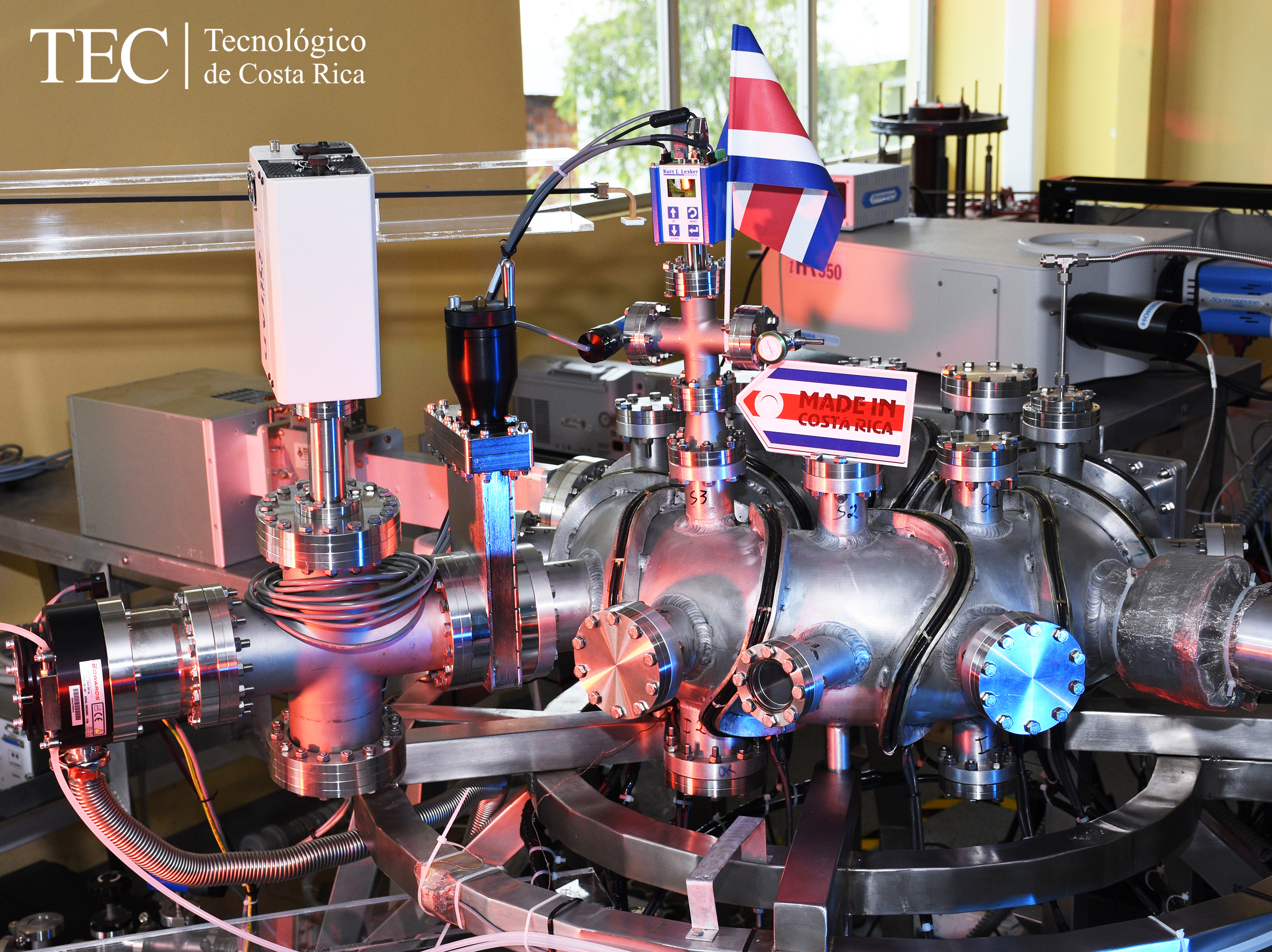 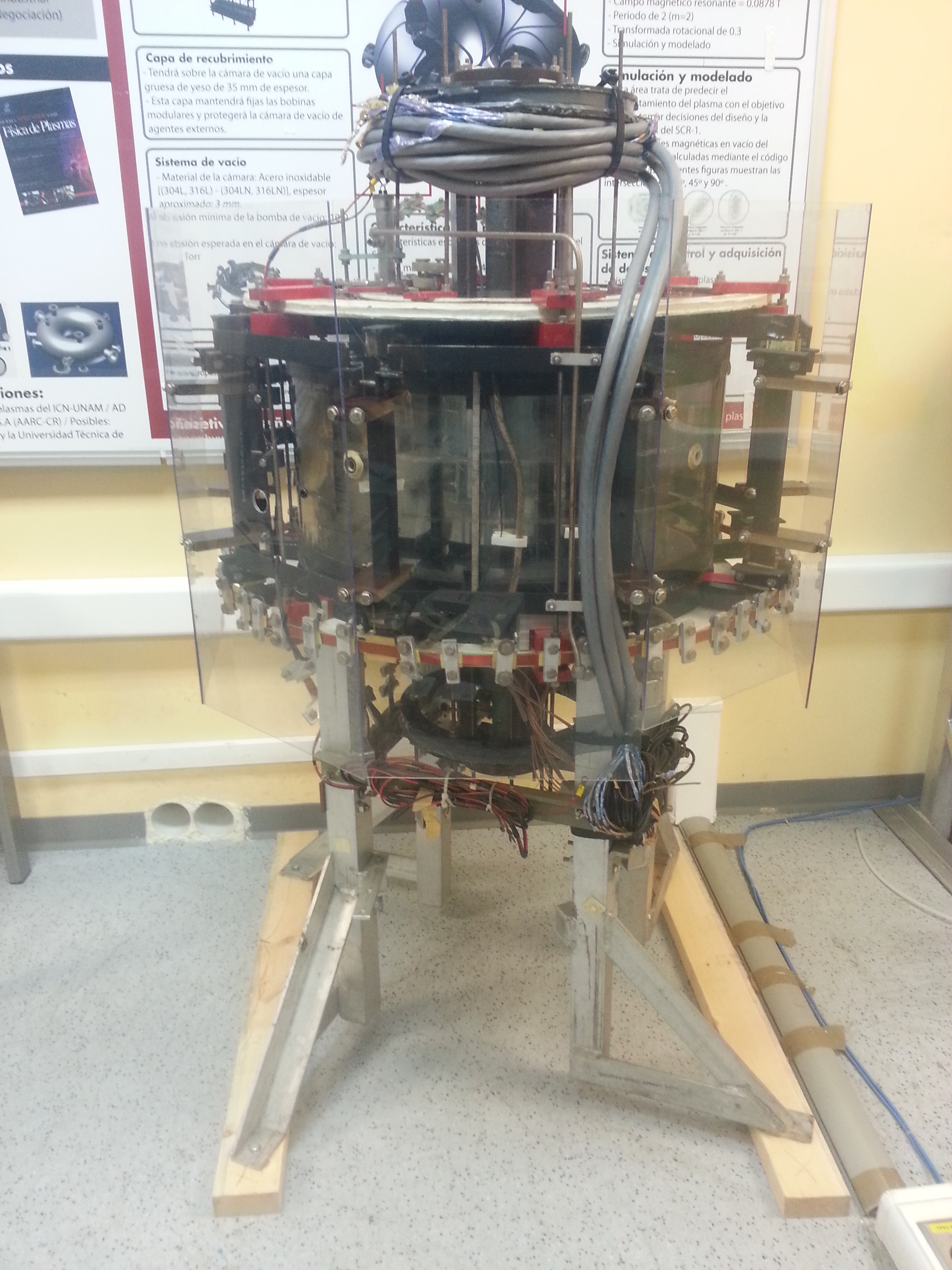 SCR-1 (L) and assembled MEDUSA-CR (R)
Operating parameters of the SCR-1
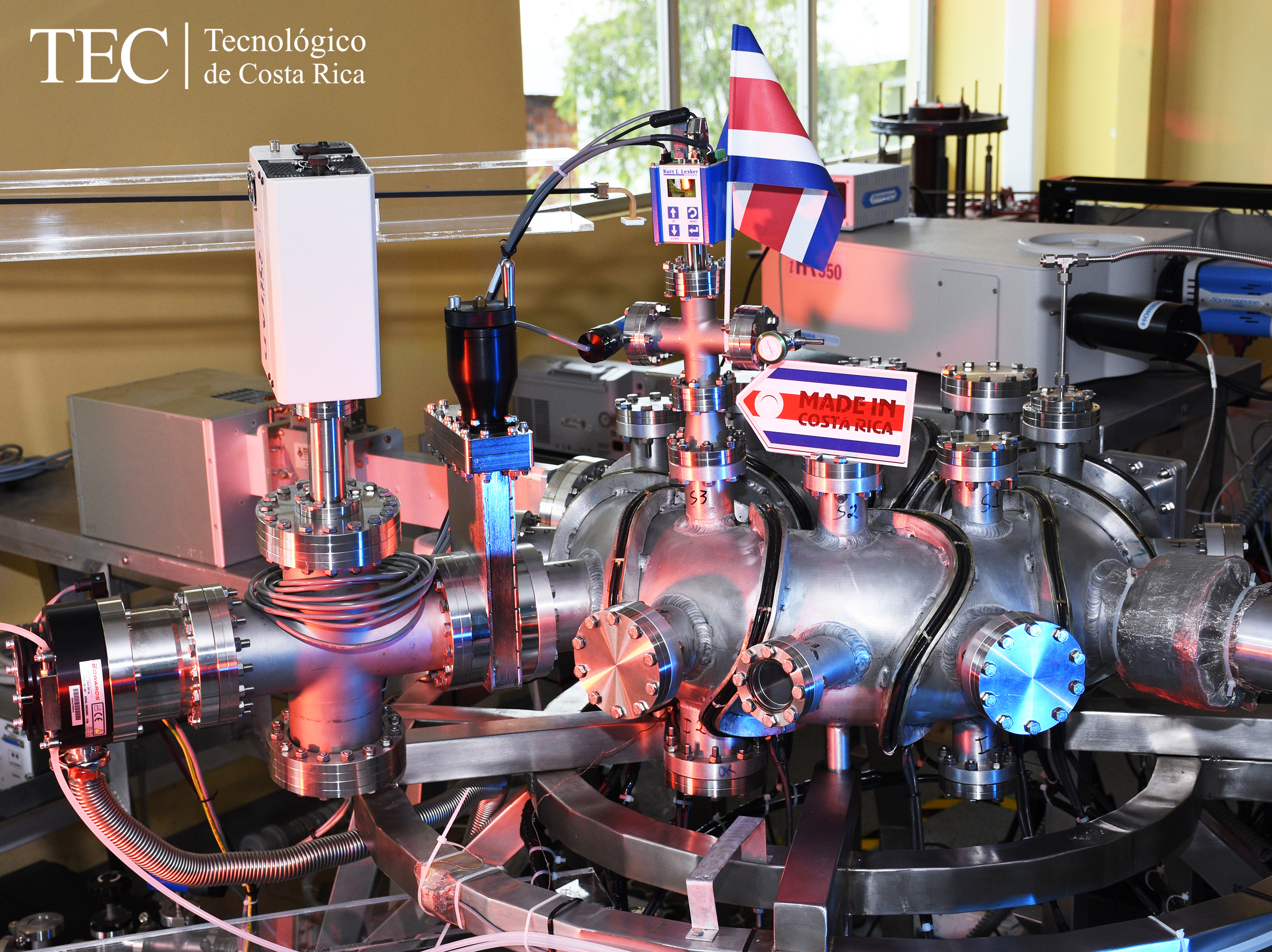 Operating parameters of the MEDUSA-CR
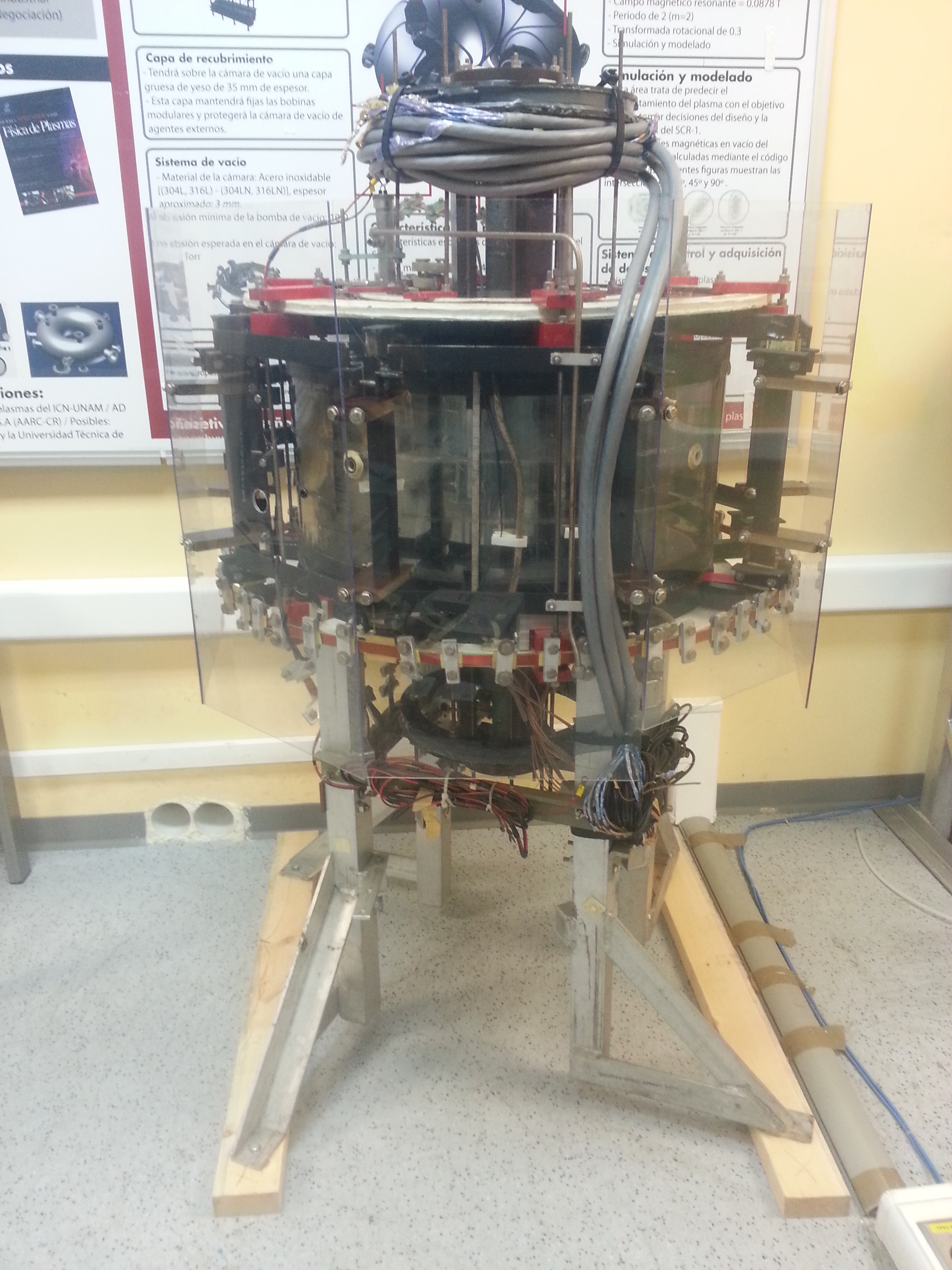 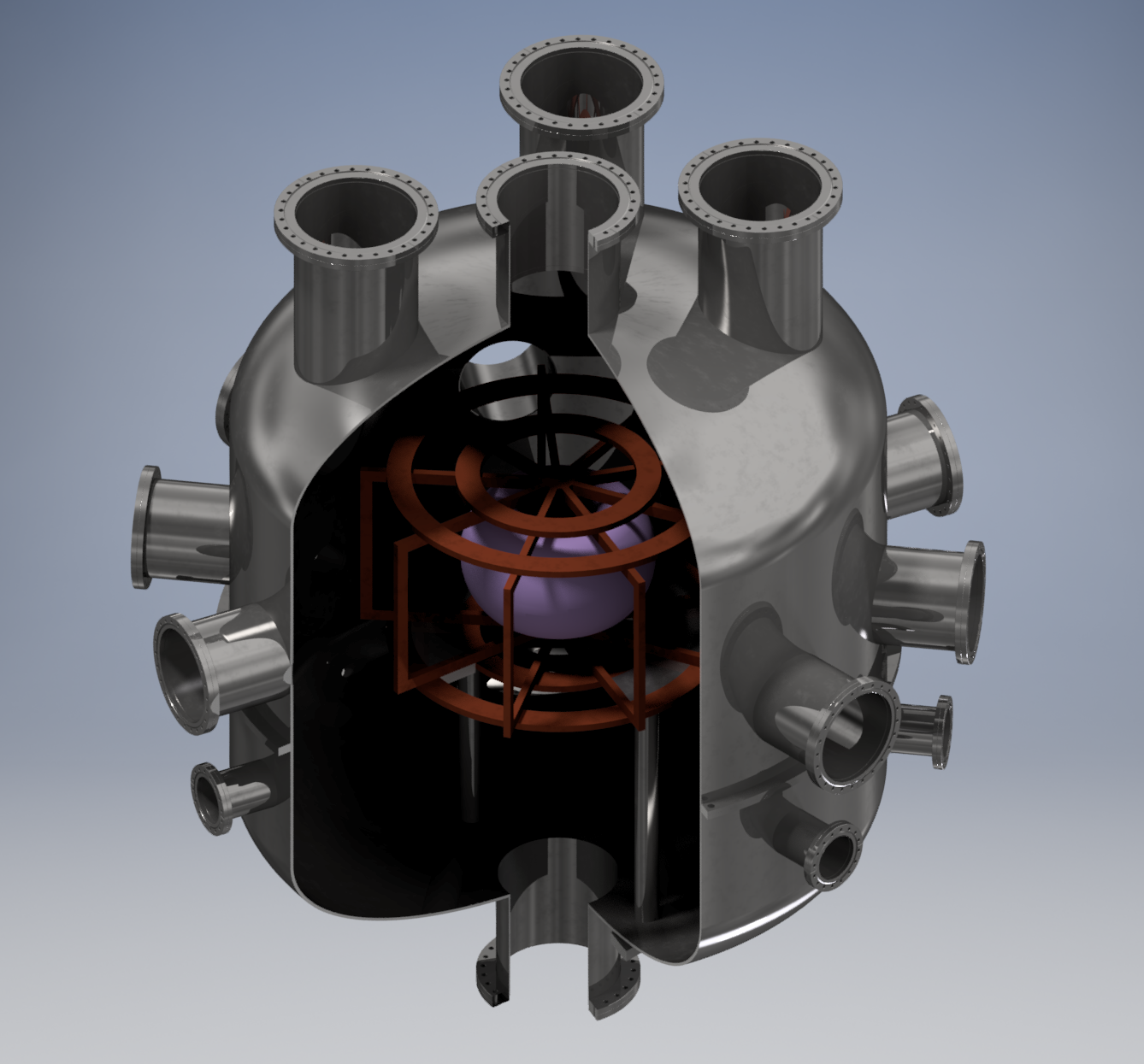 Design of the magnetic diagnostics for MEDUSA-CR
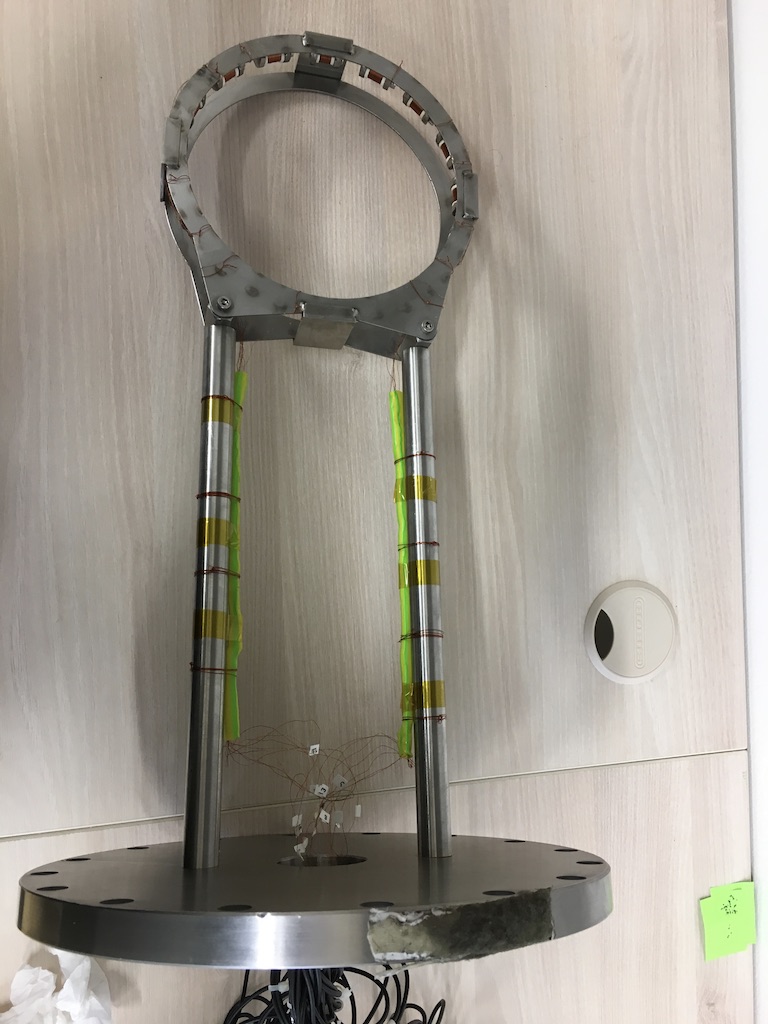 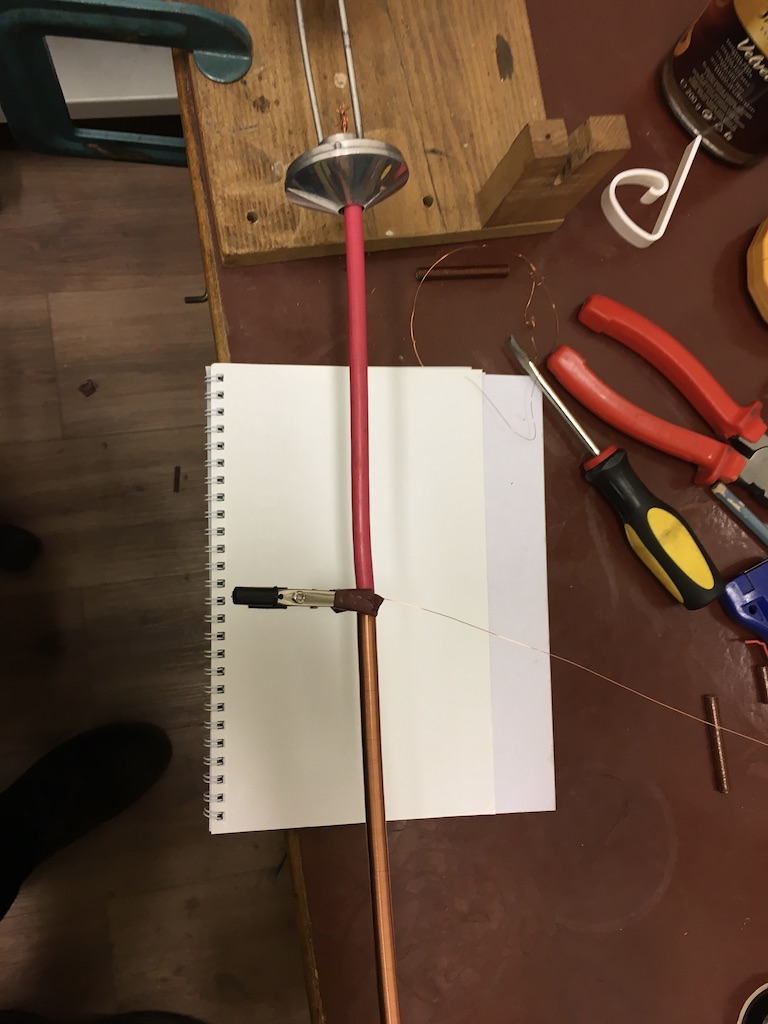 Implemented Mirnov Coils (L) and constructed Rogowski Coil (R)
Design of the magnetic diagnostics for MEDUSA-CR
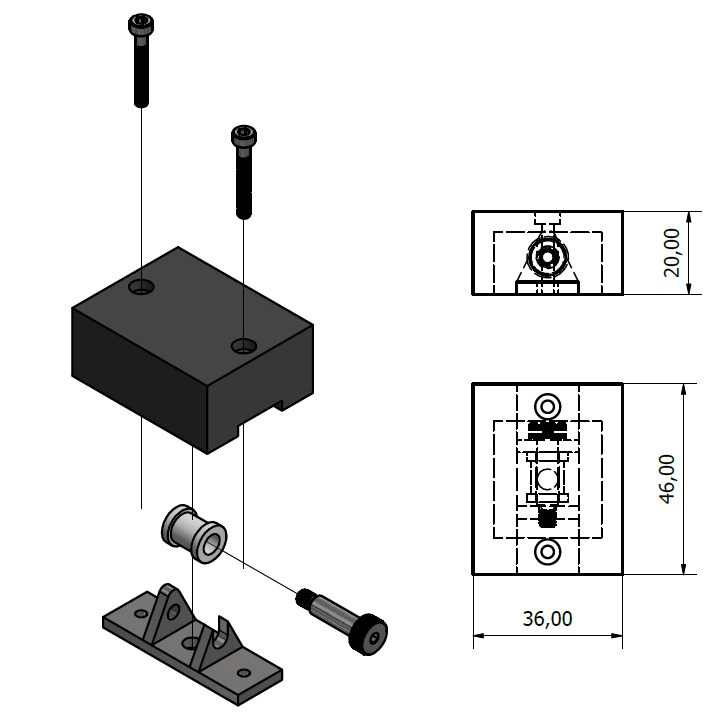 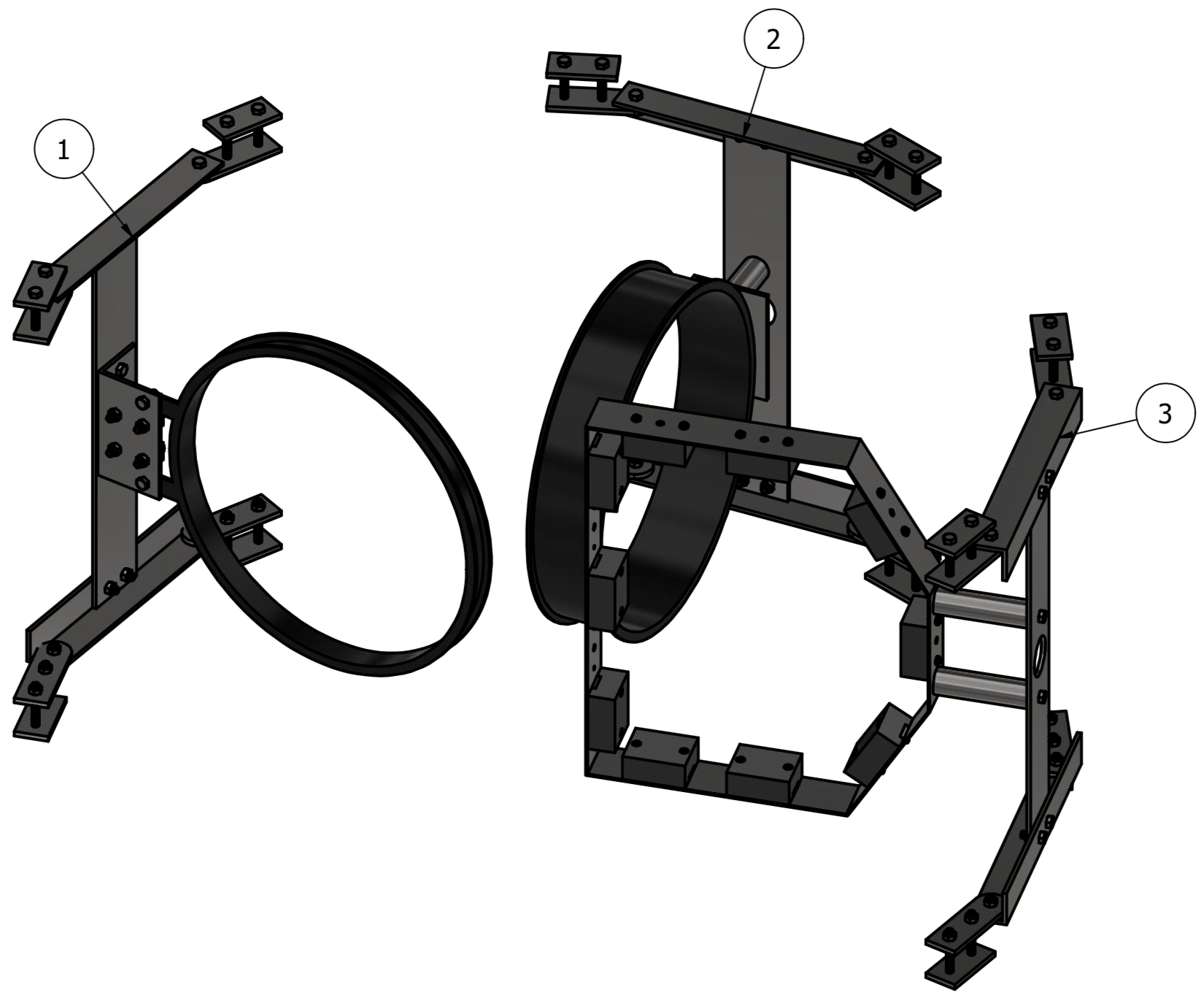 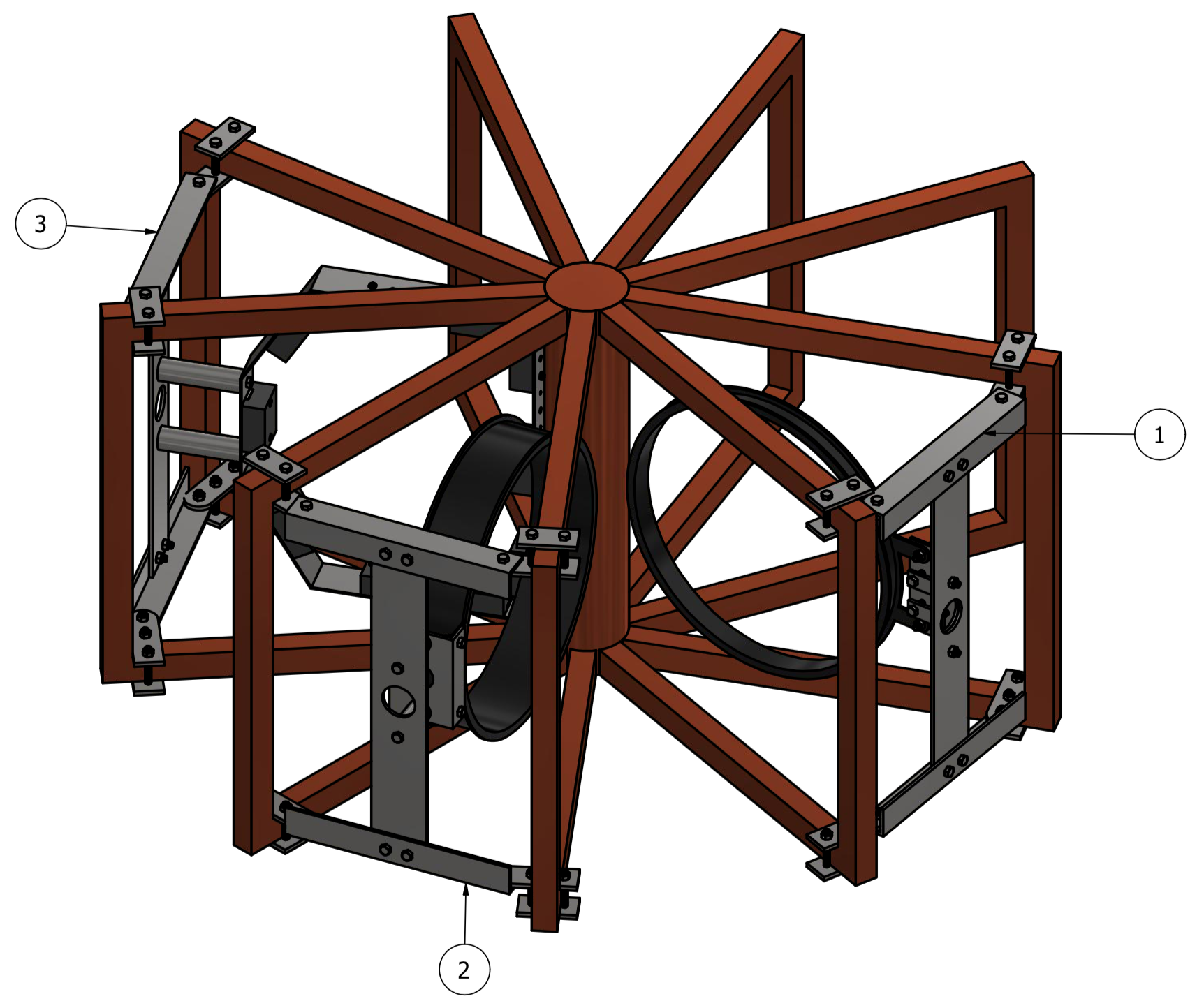